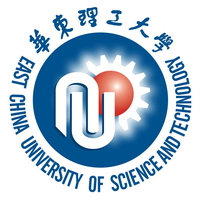 XXX显微镜
XXX学院
汇报提纲
一、购置必要性和适用性
二、同类型设备调研情况
三、经费来源和落实情况
四、使用条件和预计效益
五、专家论证情况
[Speaker Notes: 首先介绍一下我的个人背景及科研情况。]
一、购置必要性和适用性
必要性
说明申购装备的用途及其对开展教学科研、学科发展的必要性
适用性
说明申购装备的性能、价格、主要技术指标的先进性及其适用的学科范围
二、同类型设备调研情况
市场调研
至少两种同类型装备的性能、价格、主要技术指标、售后服务等的比较
校内调研
校内同类型装备的配备和使用情况，说明为何不能利用现有装备的原因
三、经费来源和落实情况
经费来源
申购装备的经费来源
落实情况
经费到位情况
购置后运行维护费用的安排
四、使用条件和预计效益
管理和操作人员配备情况
说明装备管理和操作人员配置、开放运行方式
使用条件
说明安装场所、水电用量、环境保护状况、维修和售后服务、零配件来源等
预计效益
工作量预测（注意：预计年有效使用机时数不得低于800）
效益预计和风险分析
属于更新的装备要提供原装备发挥效益情况说明
五、专家论证情况
专家组成
（专家为5人，可邀请校内外相关领域专家）
说明专家姓名、职称、工作单位、专业、是否与申购装备的购置、操作、管理无关
专家论证意见
申购进口装备，需有专家论证意见“仅能采购进口装备资产”